Managing Your Discrete Manufacturing – Project Manufacturing
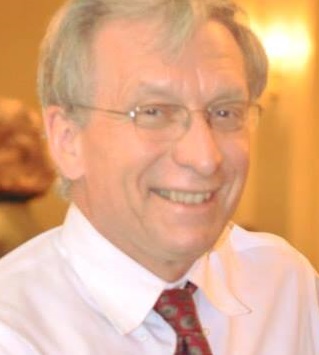 Managing Your Discrete Manufacturing – Project Manufacturing
Toon Six, Internet Customer Solutions
We’ll walk you through a business case showing the possibilities in a Project Manufacturing process using Acumatica Project Accounting and  Acumatica Manufacturing Edition.

ToonSix@Intercs.com
www.intercs.com
C: 973 727 9665

Nov. 5, 2020
[Speaker Notes: Project manufacturing cases:
Producing a trades show booth
Building a commercial lighting system for an office building, a department store, university,..
Setting up a robot for the customer
Setting up 3D printers
Manufacturing a storage system (conveyors, sorting stations, put to light system) for a warehouse
Installing the electricity in a large building
Construction: building a house, commercial building, HVAC in a large building
Manufacturing a custom machine/equipment]
Agenda
What is Discrete Manufacturing – Project Manufacturing?
Project Example: Install a trade exhibition booth for Sanding Robot Company 
Solution: Project Management Steps in Acumatica 
Demo 
Q&A
What is Discrete Manufacturing – Project Manufacturing
Project consists of:
Labor (CAD, engineering, project management, packing, loading, transport, unloading, ..) 
Parts 
Finished good to be manufactured: 
Material/Components to be purchased 
Sub-assembly to be manufactured 
Labor, tools, machines, overhead 
Parts to be purchased/rented
Project Example: Install a trade exhibition booth for Sanding Robot Company
Project consists of:
Labor (CAD, engineering, project management, packing, loading, unloading, ..) 
Parts 
Finished good to be manufactured: trade booth – injection molding machine (?). Better major panel (picture ) 
Materials/Components to be purchased 
Labor, tools, machines, overhead 
Parts to be purchased/rented
Solution: Project Management Steps in Acumatica
Acumatica Distribution Suite
Order and Inventory management 
Set up stock and non-stock items 
CRM Opportunity
Project quote. Convert it to a project.
Project Accounting  
Project  
Labor: CAD, .. 
Part: finished good (injection molding machine or trade booth panel to be manufactured) 
Manufacturing of Injection Molding Machine
Make To Order (MTO) 
BOM 
Production Order Planning 
Production Management: actuals 
Project Accounting 
Project Revenue and Costs (budgeted versus actuals)
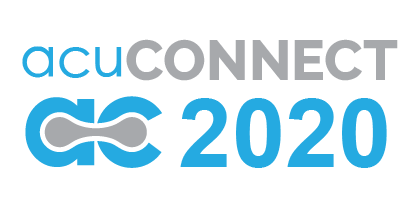 @acu_connect
DEMO
Screen captures of webinar that was given by Jessica Gadbois, Presales, Acumatica
Webinar:  https://www.intercs.com/acumatica-project-manufacturing
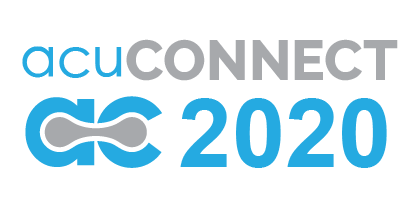 @acu_connect
Demo: Inventory Management and CRM Opportunities
Acumatica Distribution Suite
Order Management
Set up non-stock items: labor, services
Inventory Management
Set up stock items
CRM: Opportunity 
Create a project quote using the Acumatica Advanced Manufacturing Management Application – Estimator
Estimator creates a Bill Of Material (BOM)
(https://www.intercs.com/acumatica-advanced-manufacturing )
If quote is approved by the customer, convert project quote to a project
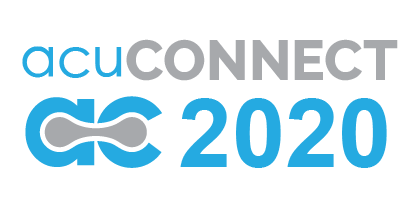 @acu_connect
[Speaker Notes: CRM: Opportunities: https://www.intercs.com/acumatica-crm-lead-opportunity
In the Estimator, you enter all the details such as work centers, operations, materials, machines used, tools and overhead, This enables you to create a project quote. If the project quote is approved by the customer, you can convert the project quote into a project. 
From the Estimator, you can create a Bill Of Material.
See: https://www.intercs.com/acumatica-advanced-manufacturing]
Demo: Manufacturing Management – Estimate
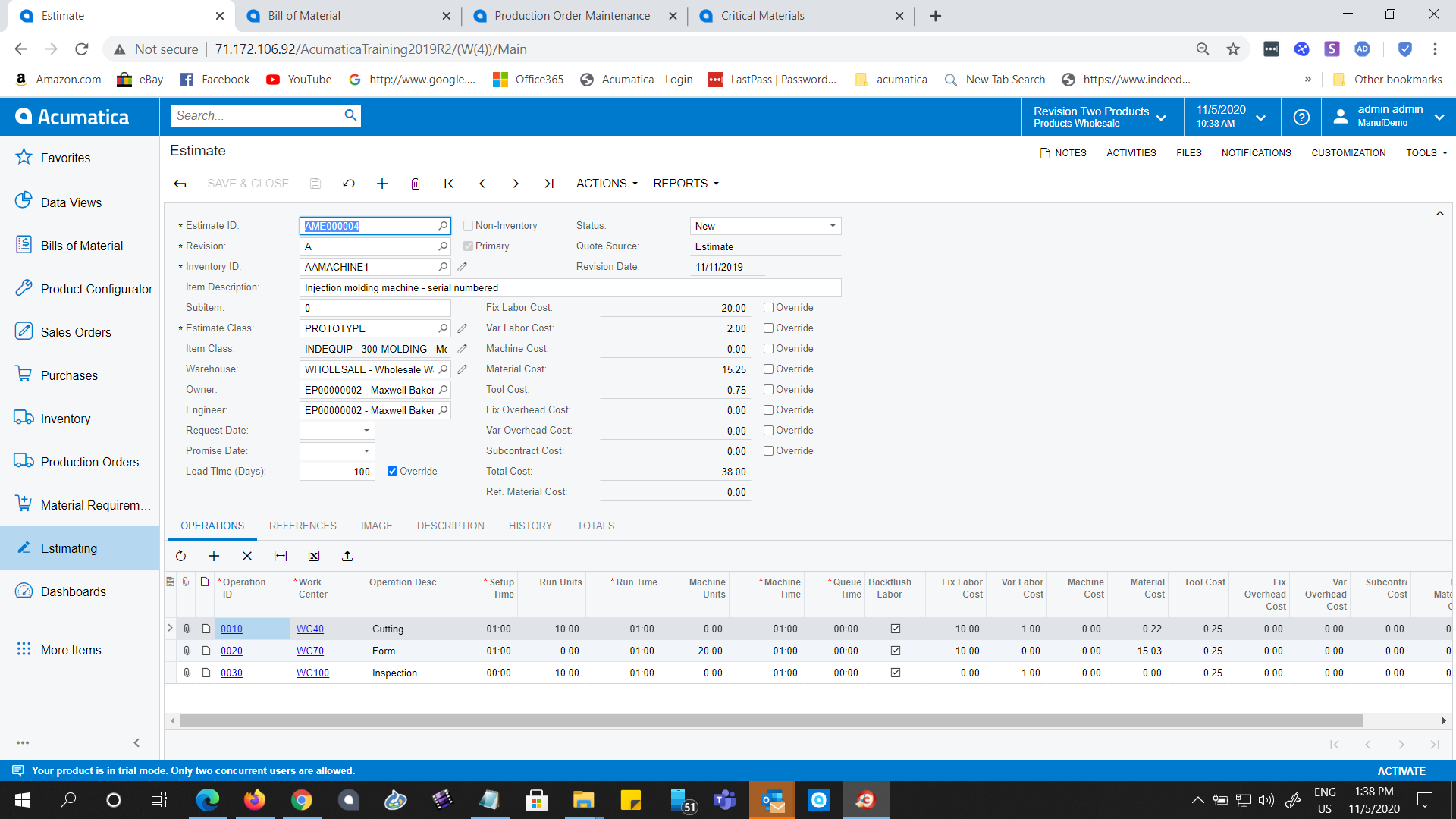 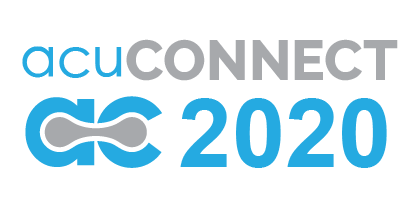 @acu_connect
Demo: Manufacturing Management – Bill of Material
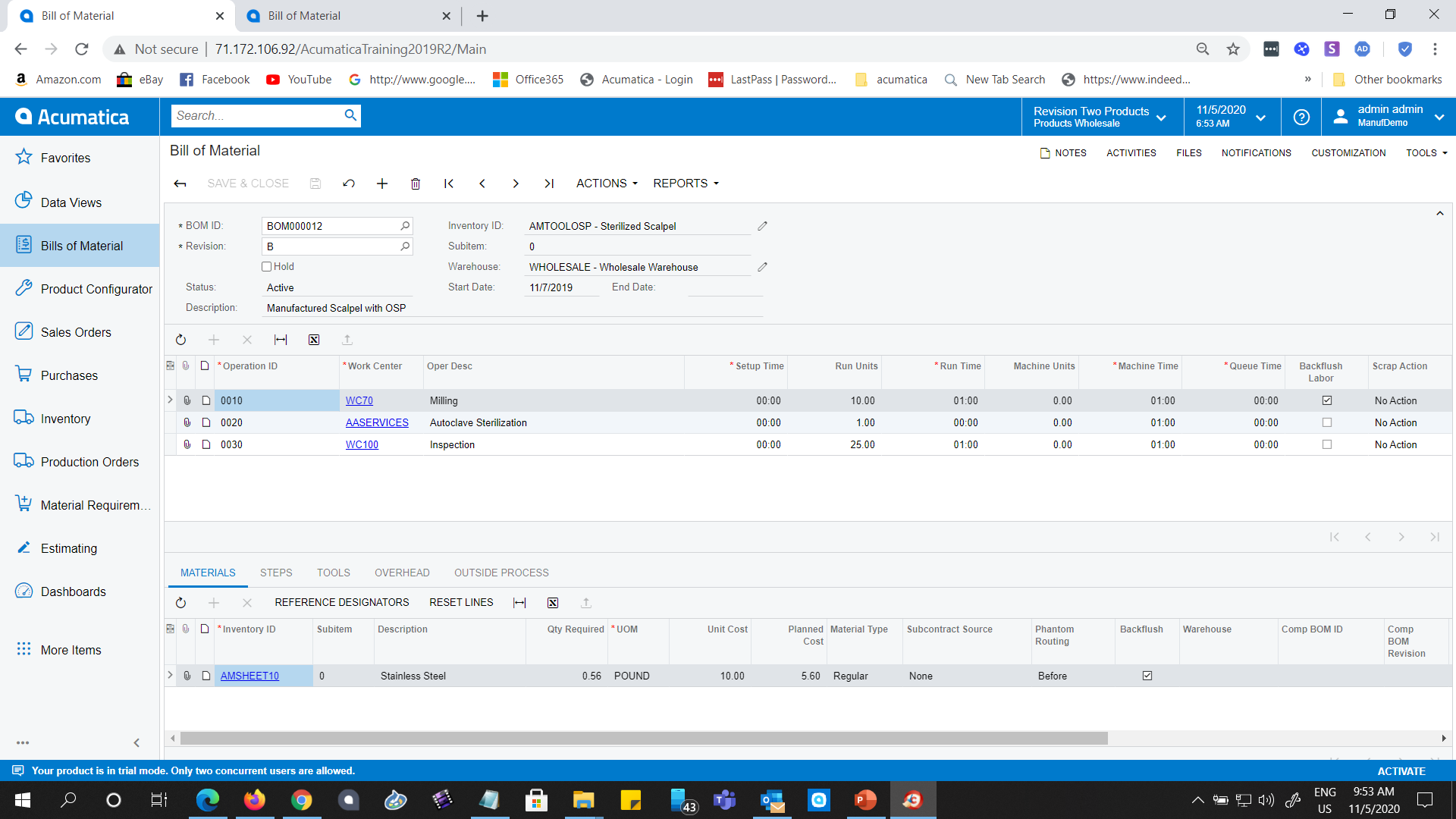 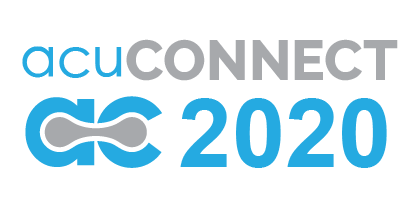 @acu_connect
Demo: Project Accounting – Machine Tasks
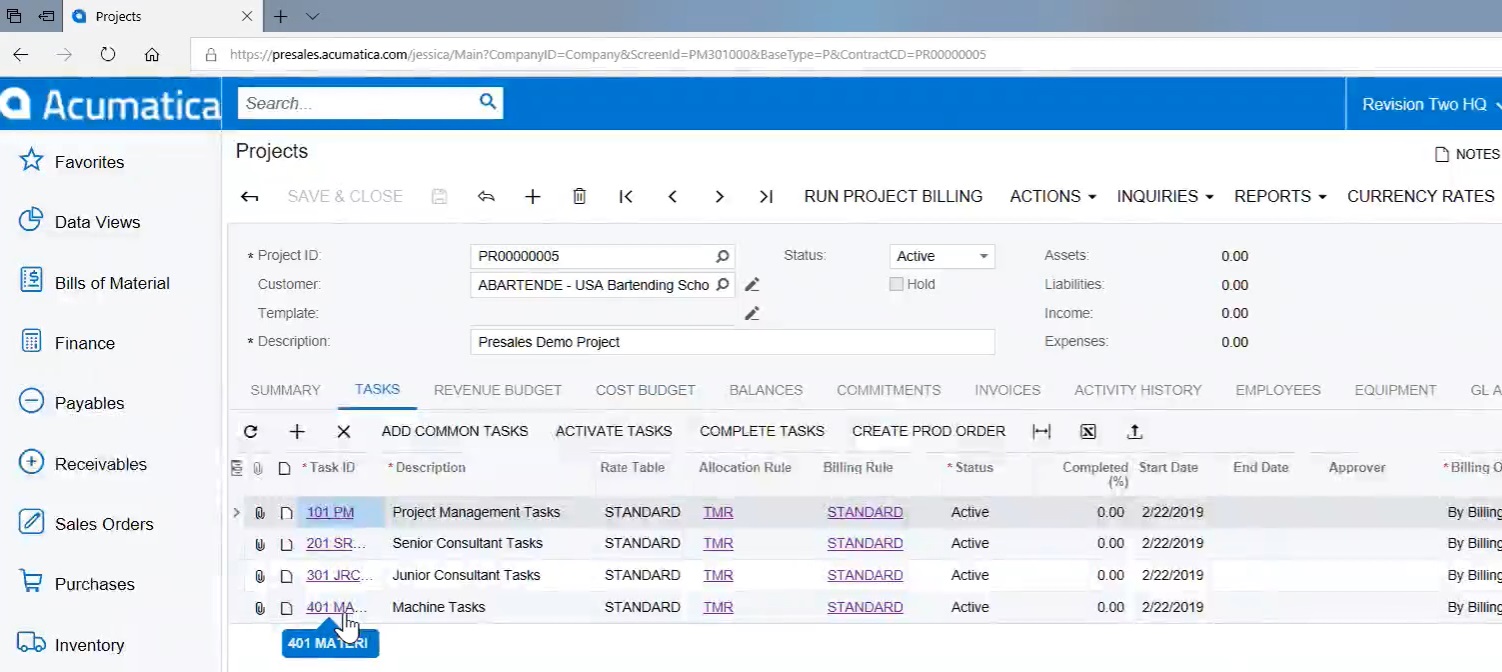 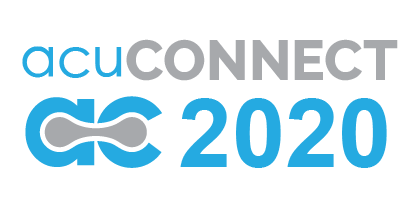 @acu_connect
Demo: Project Accounting
Set up project:  
Labor: CAD, .. 
Part: finished good (trade booth panel to be manufactured)
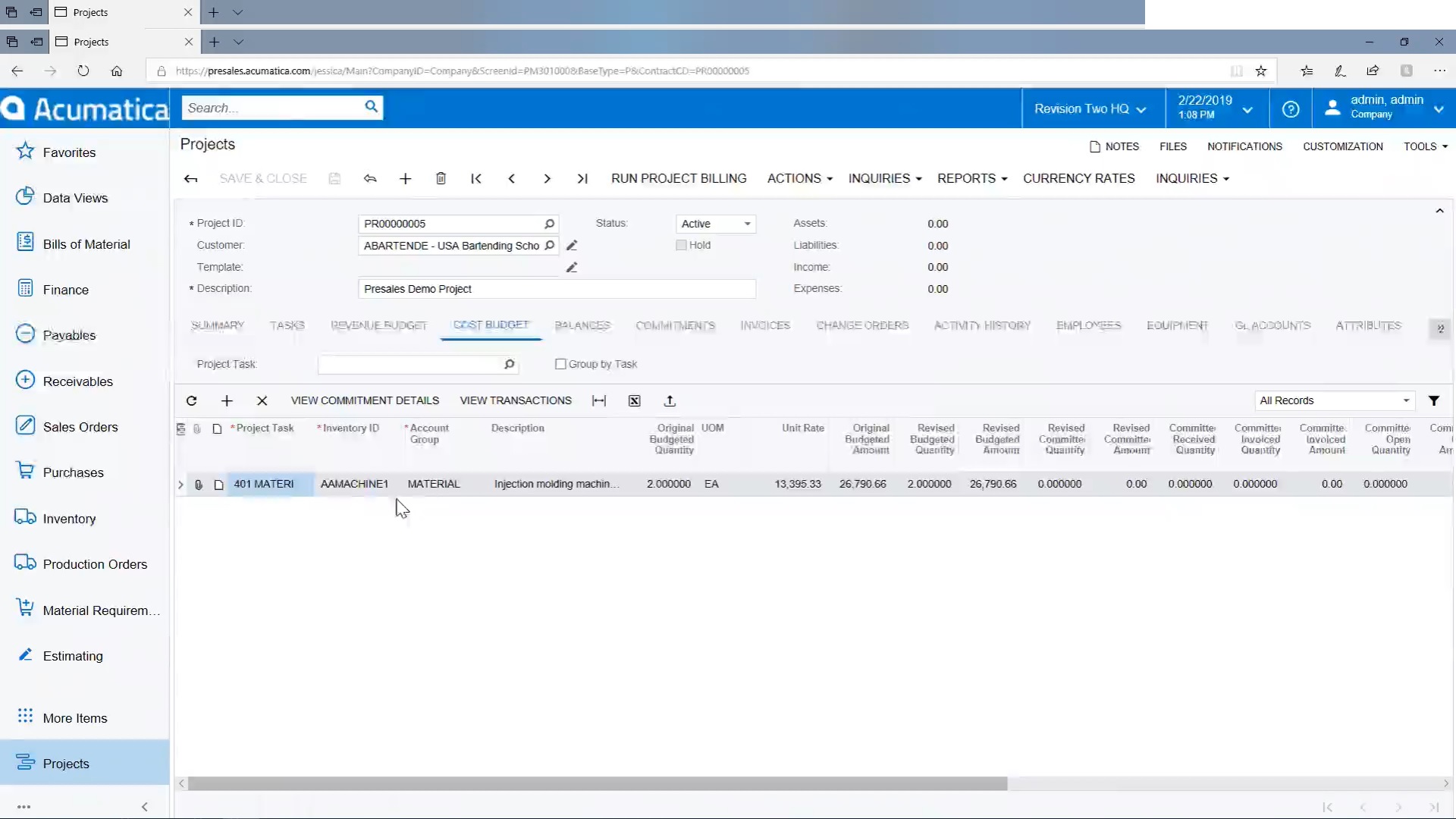 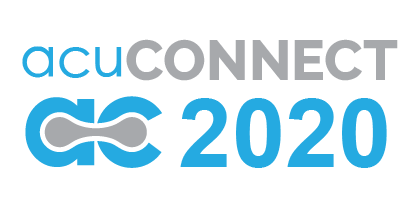 @acu_connect
[Speaker Notes: Project – Cost budget – project task: 401 materials (machine tasks)
Budgeted Amount:  $13,395, could have been created from the Manufacturing Advanced Management application: Estimator
In the Estimator, you enter all the details such as work centers, operations, materials, machines used, tools and overhead, you can create a Bill Of Material from it. 
See: https://www.intercs.com/acumatica-advanced-manufacturing]
Demo: Project Accounting – Machine Task Completion Method
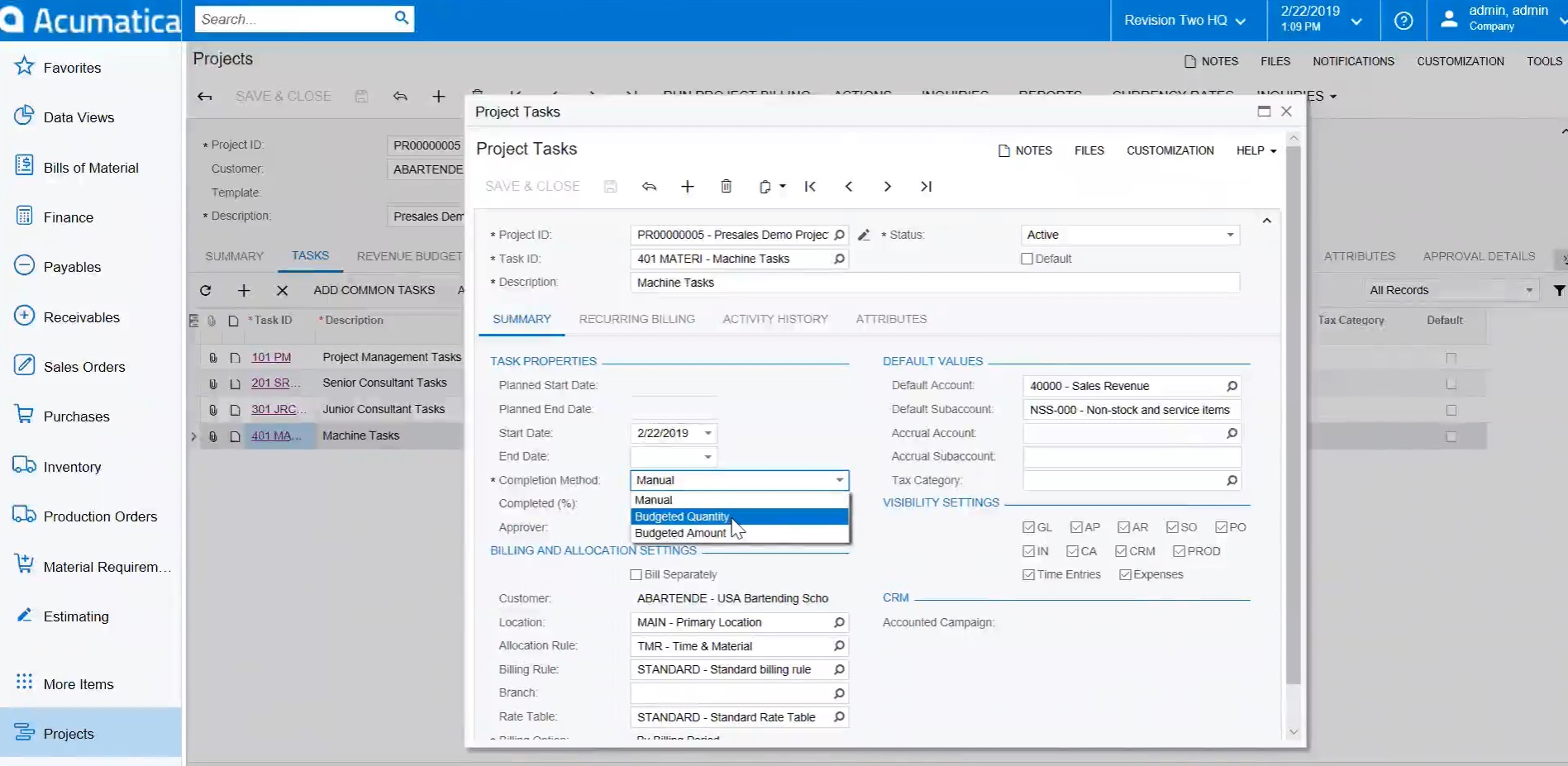 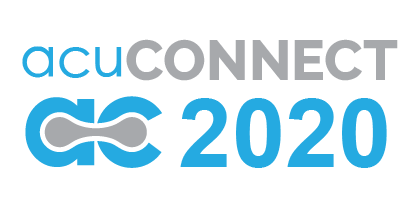 @acu_connect
[Speaker Notes: Project task: Machine tasks – completion method]
Demo: Project Accounting – For Machine Task, Create a Production Order
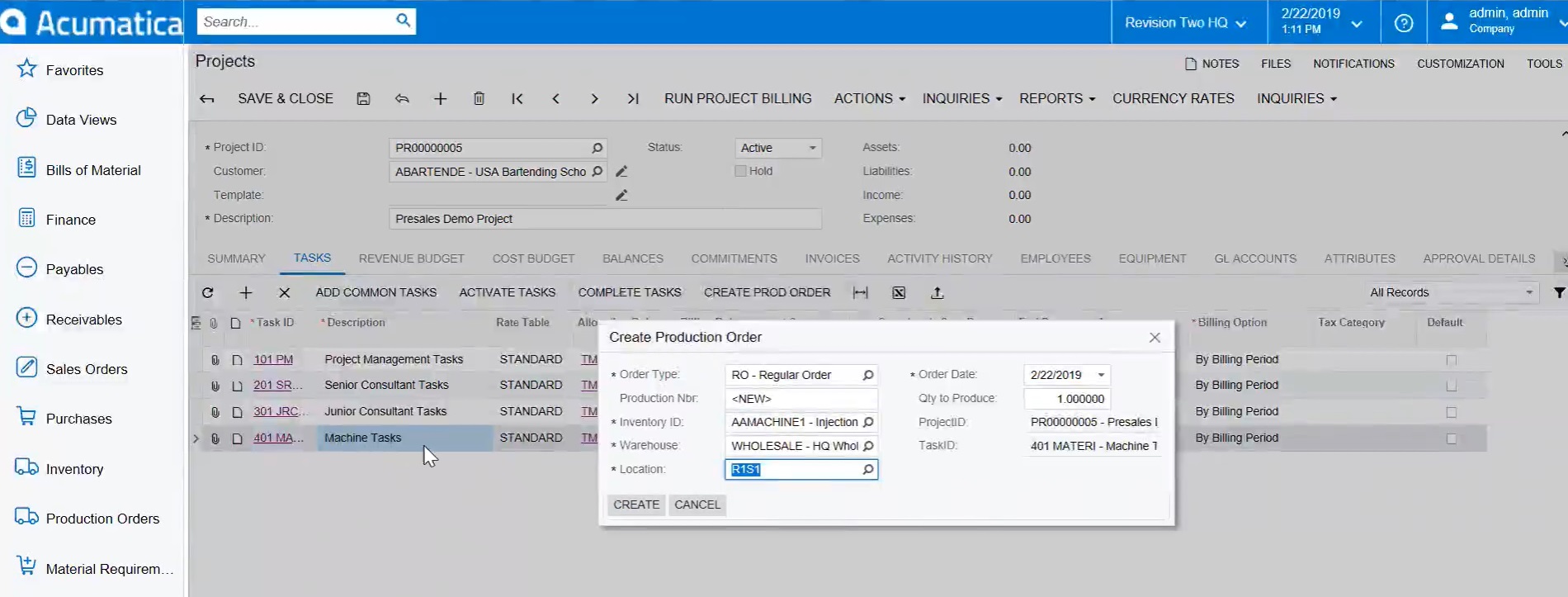 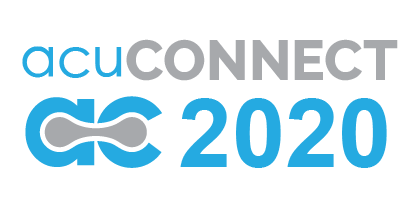 @acu_connect
[Speaker Notes: For a machine tasks, create a production order
If a production order was created from a project task that includes a product to be manufactured, a BOM must have been created previously for that product.]
Demo: Manufacturing Management App. – Production Order Total Costs
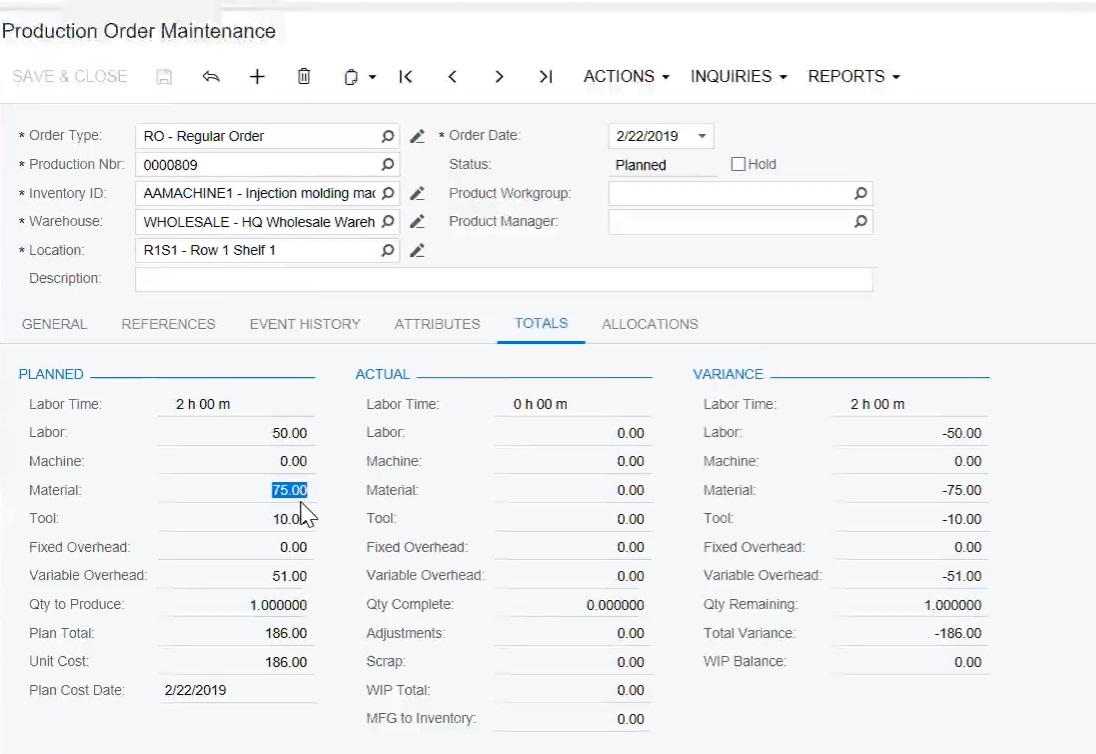 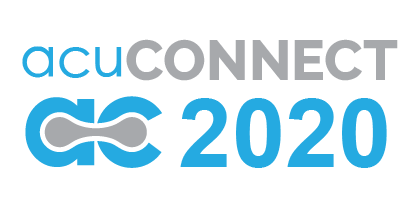 @acu_connect
Demo: Manufacturing Management App. – Production Order Link to BOM
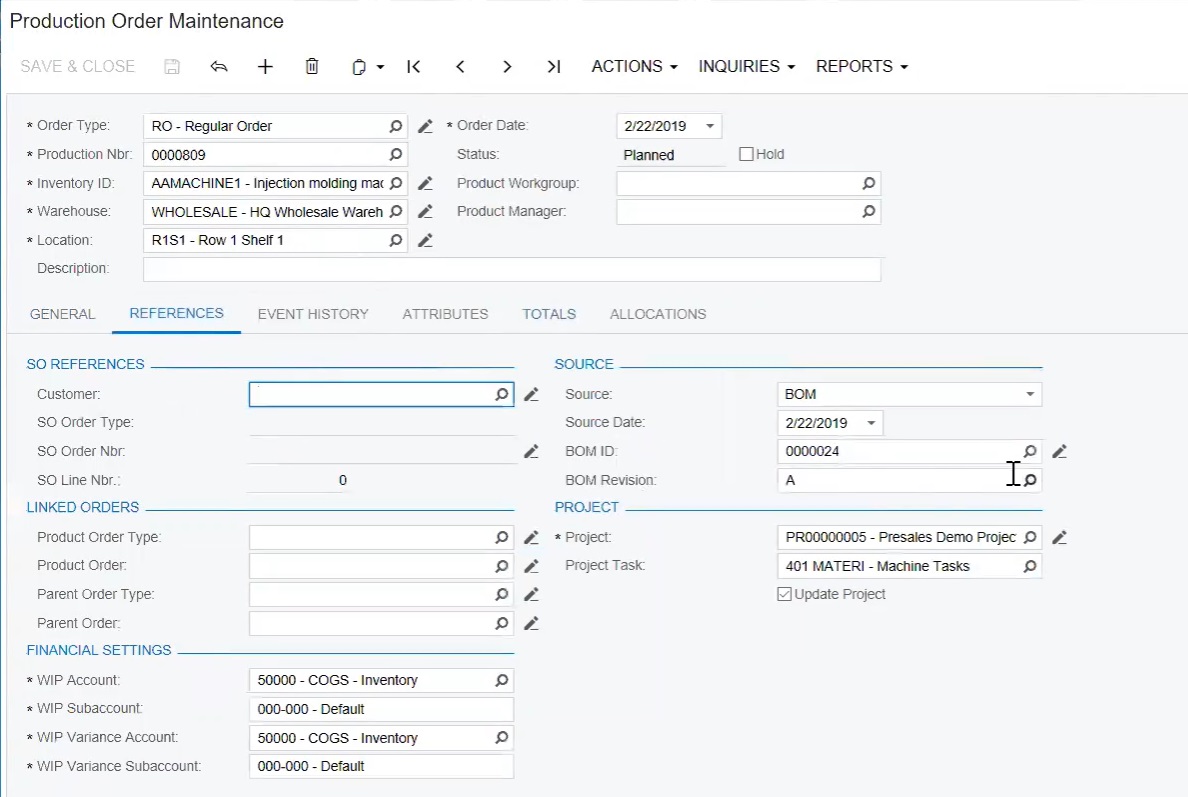 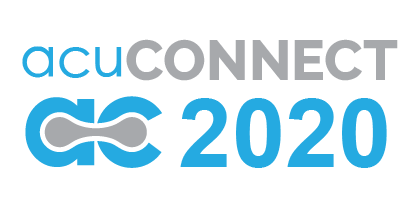 @acu_connect
[Speaker Notes: Planned Production Order:  link to Bill Of Material, that has to be built prior]
Demo: Manufacturing Management App. – Production Order Release– Inquiry about shortage of materials (critical materials)
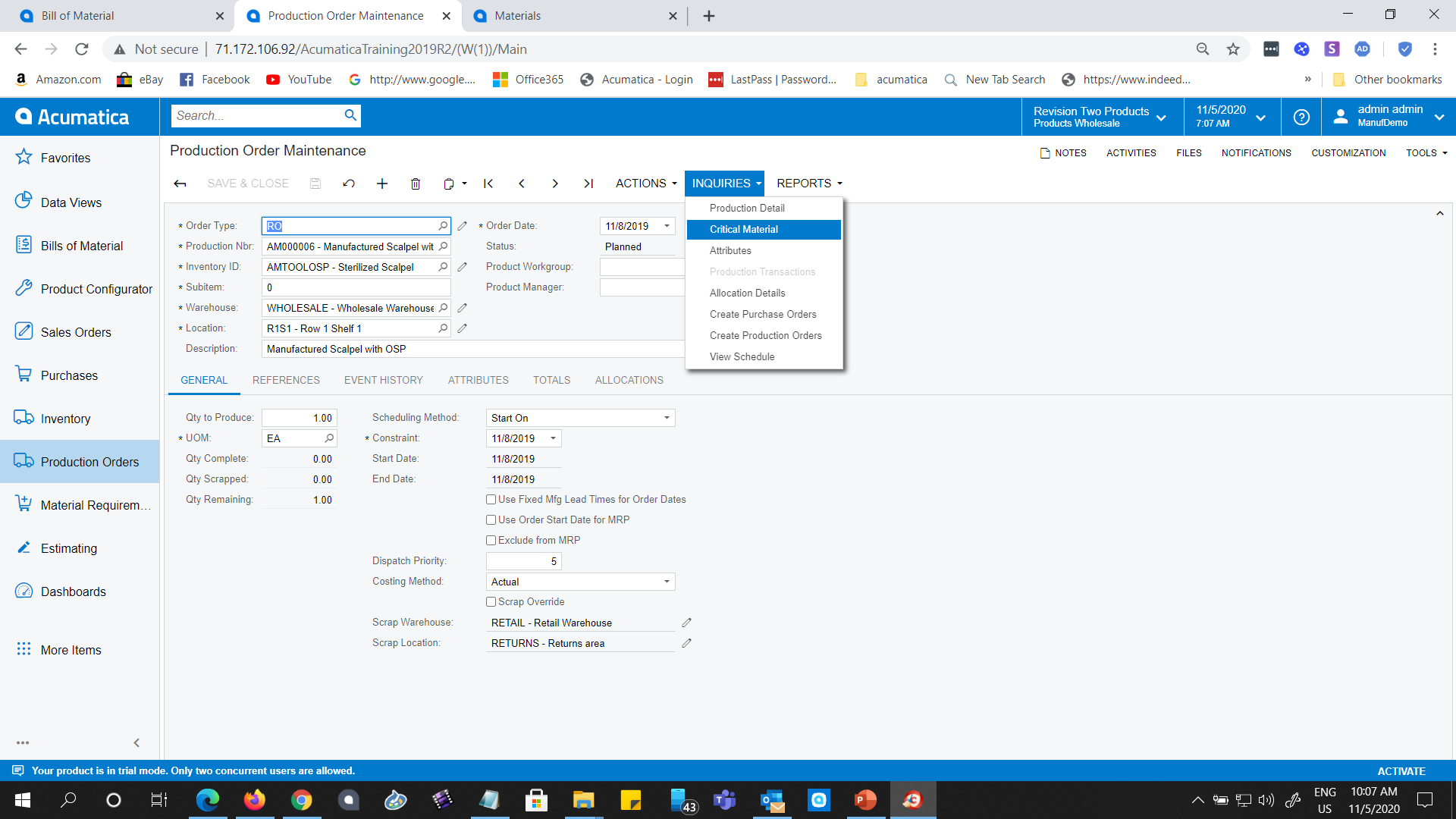 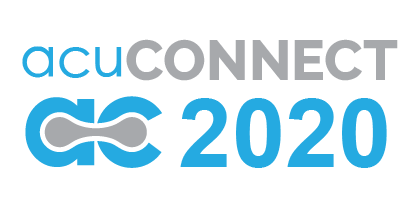 @acu_connect
[Speaker Notes: Check for shortage of materials (critical materials) before you release the production order]
Demo: Manufacturing Management App. – Production Order Release
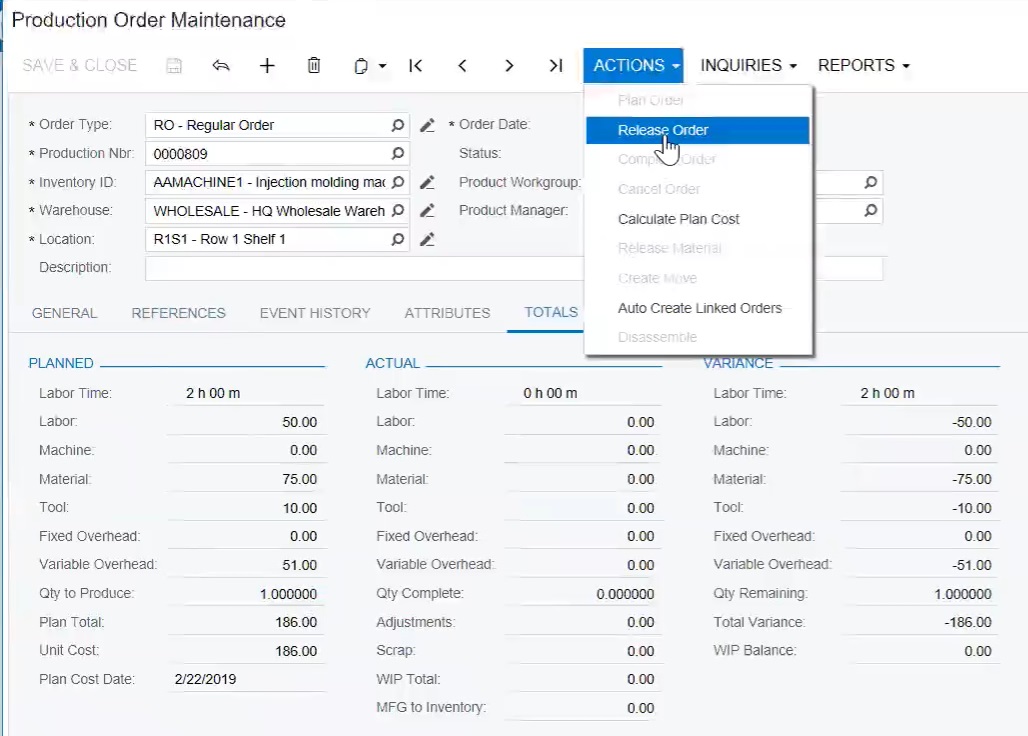 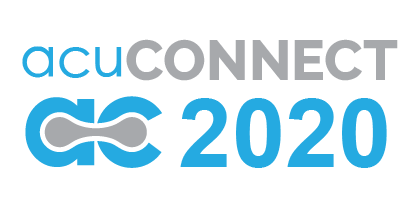 @acu_connect
[Speaker Notes: Assuming that all required materials, labor, machine capacity and tools are available. Basically assuming infinite labor and machine capacity. No MRP was run in this case to determine shortages of materials and to determine when to order materials and to start the production. This is a typical MTO manufacturing method. Since there is no forecast of the demand for the injection molding machine, and since the specs of the machine are not known before the sales order or project request came in, the MTO manufacturing method is the best solution. 
Alternatively you could run the MRP to determine the above. Then, you would be using the MTS manufacturing method. Your demand would consist of only this sales order/project request. 
Release production order]
Demo: Manufacturing Management App. – Production Order: Release Material
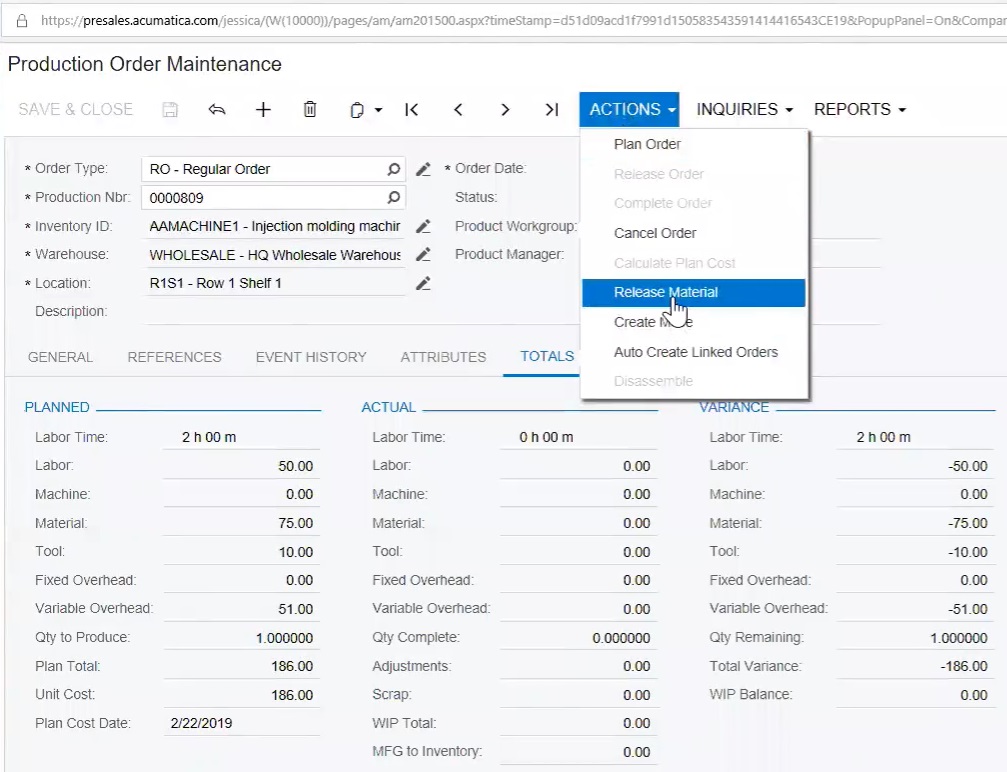 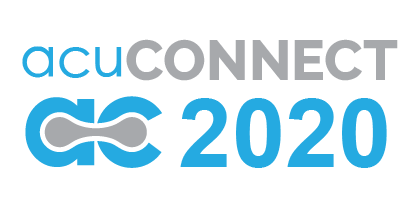 @acu_connect
[Speaker Notes: Now release the materials needed for this production order]
Demo: Manufacturing Management Application – Production Order: All Materials Released
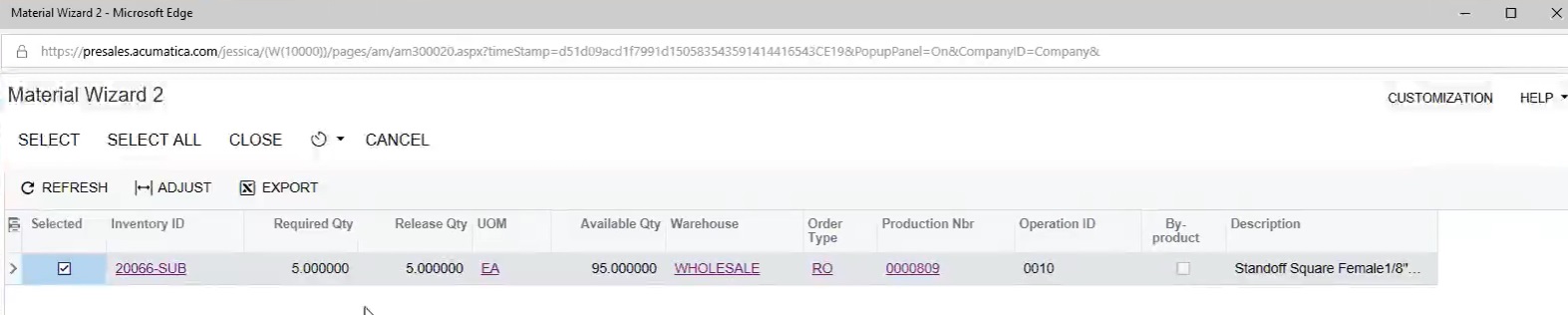 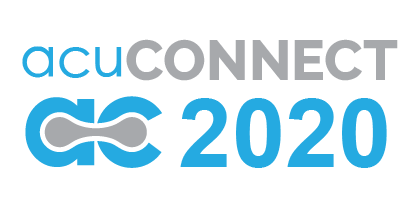 @acu_connect
[Speaker Notes: The material wizard 2 checks the availability of the materials. If available, the materials will be released.]
Demo: Manufacturing Management Application – Production Order: Purchased Material Allocated to a Production Order
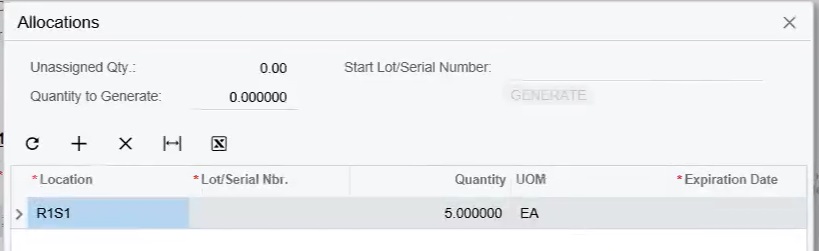 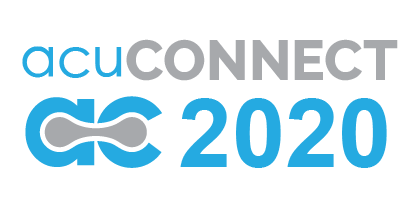 @acu_connect
[Speaker Notes: It is possible to allocate purchase orders to a particular production order.]
Demo: Manufacturing Management Application – Production Order: All Materials That Have Been Released, and Their Costs
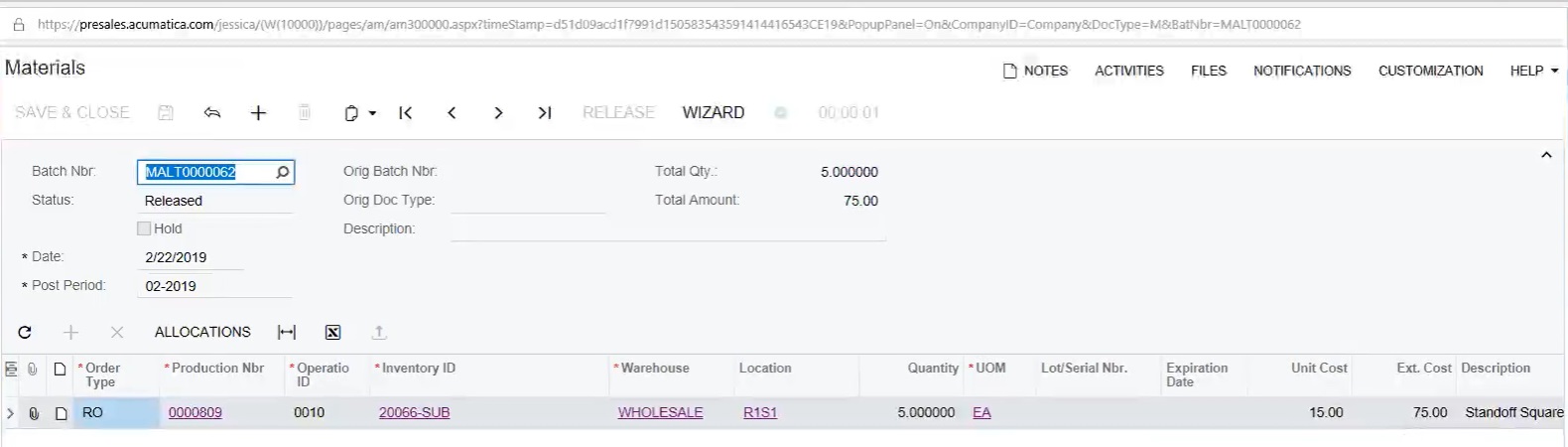 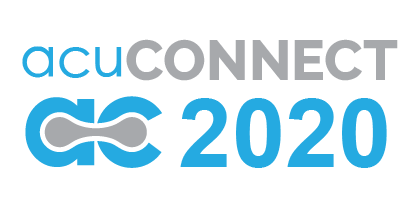 @acu_connect
[Speaker Notes: All materials have been released for this production order. See the total cost of $75.]
Demo: Manufacturing Management Application – Production Order: Event History
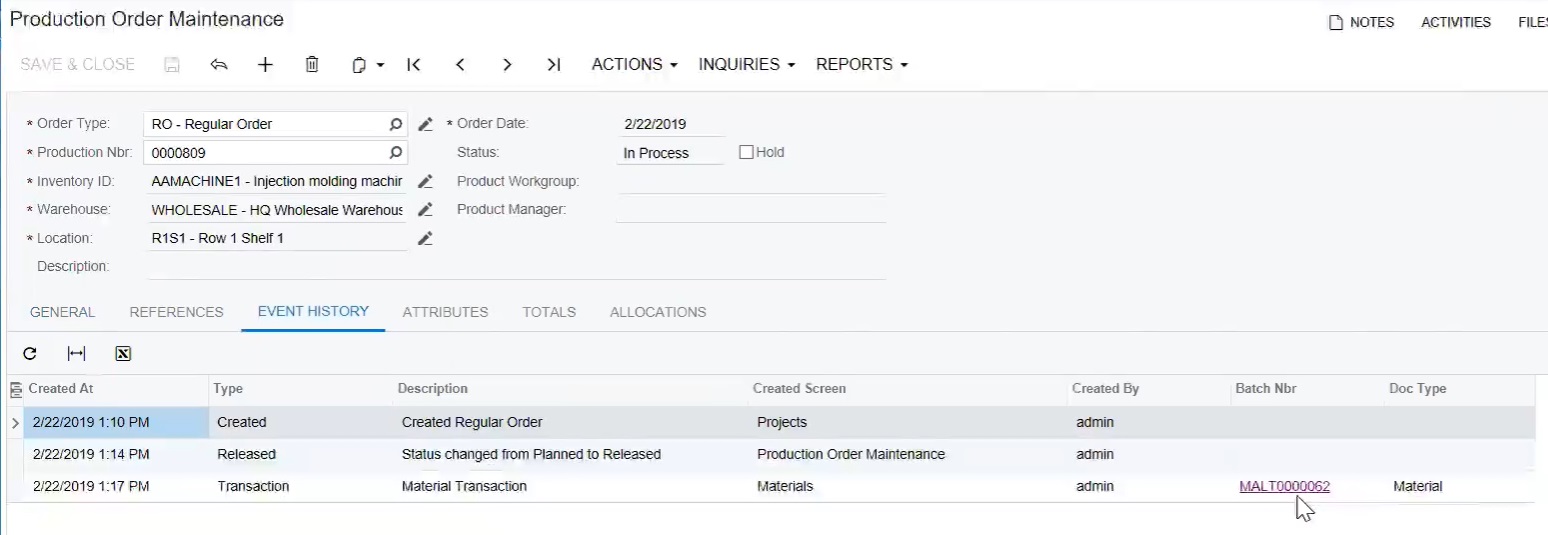 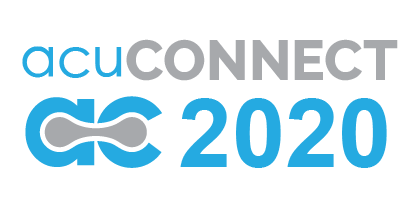 @acu_connect
Demo: Manufacturing Management Application – Production Order: Actual Costs Updated
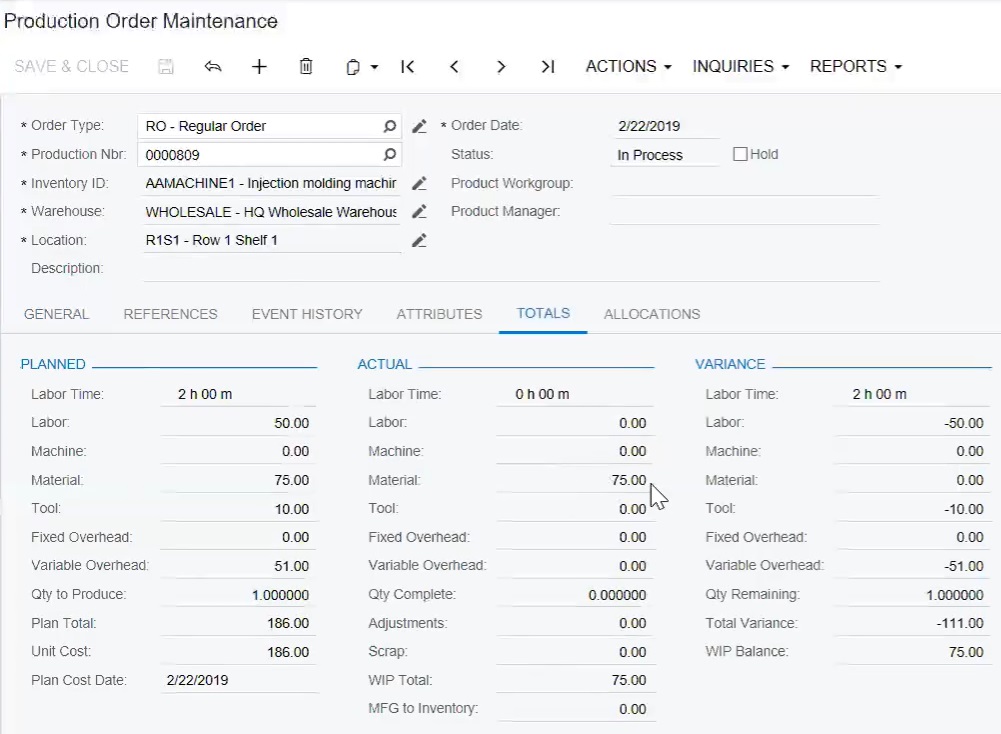 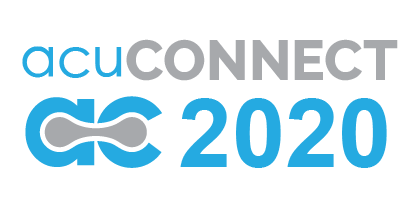 @acu_connect
Demo: Project Accounting – Actual Costs Updated
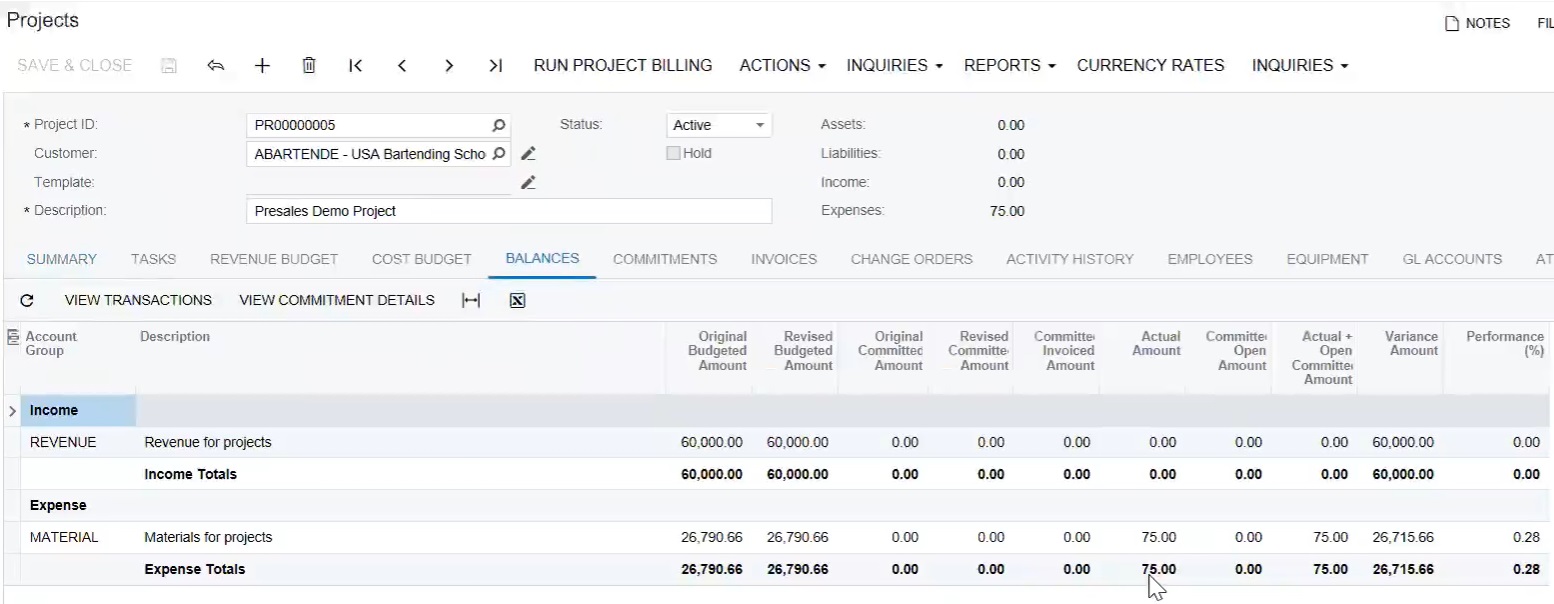 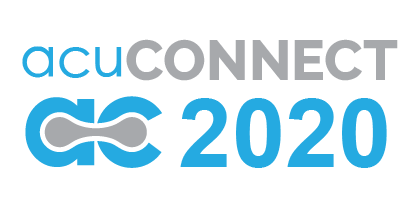 @acu_connect
Questions?
Session Takeways

Full integration of Project Accounting and Discrete Manufacturing Application. No more Excel sheets needed between the two systems. Saving money.
Profitability of a project is seen right away. Drill down for problem analysis. Faster problem detection and resolution, which can save tons of money
Flexibility regarding actuals (backflush or manual) and MTO vs MTS, or both. That is powerful, and enables great control of progress status. 

https://www.intercs.com/acumatica-project-manufacturing
Thank you for attending!
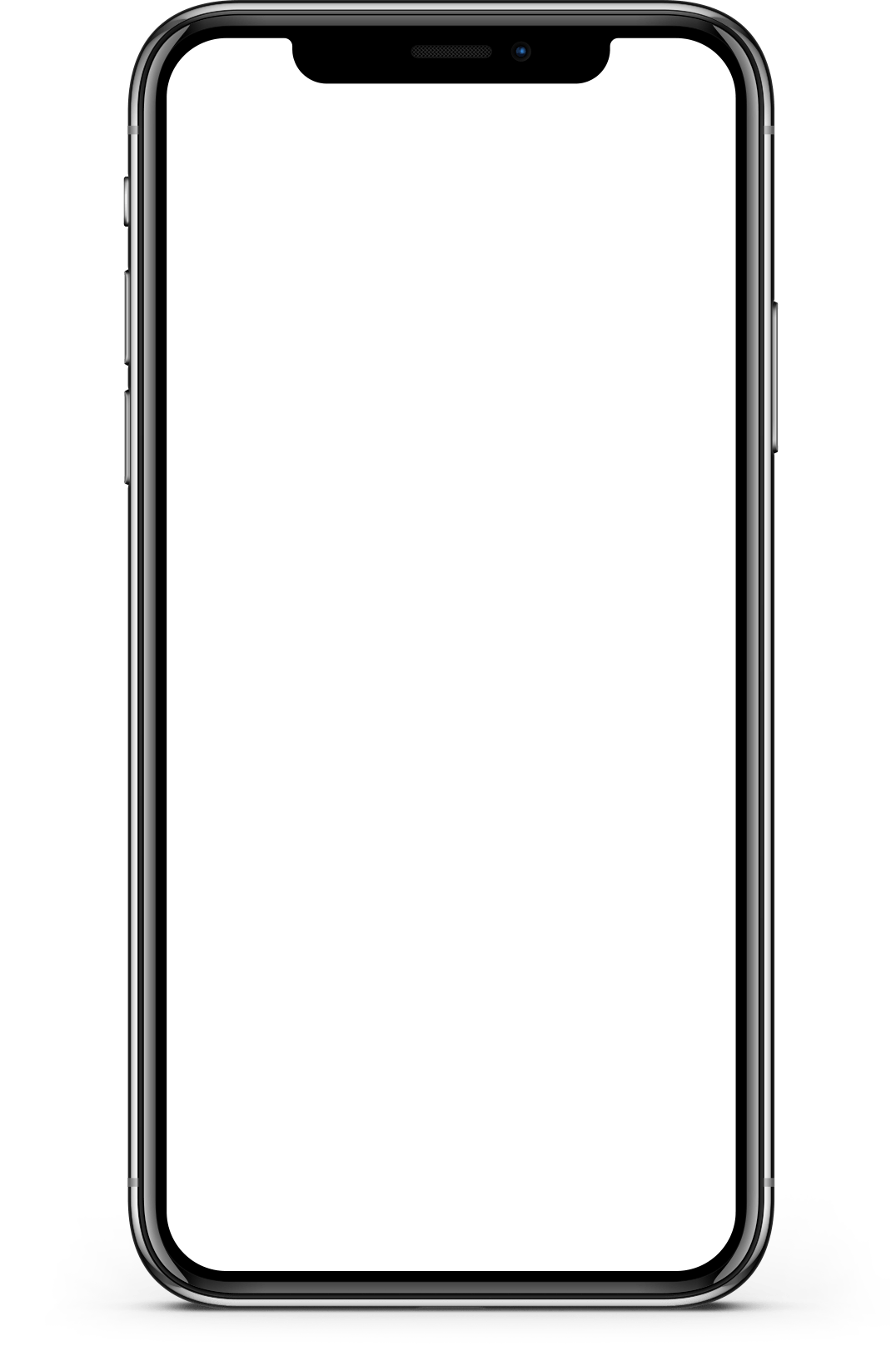 Toon Six
ToonSix@intercs.com
C: 973 727 9665
www.intercs.com